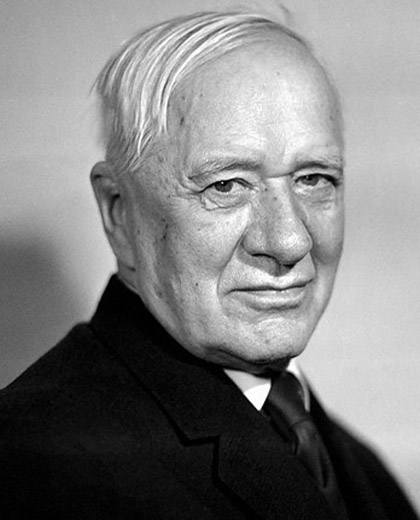 Корней Иванович Чуковский.
Писатель, который очень любил 
сочинять детские сказки в стихах.
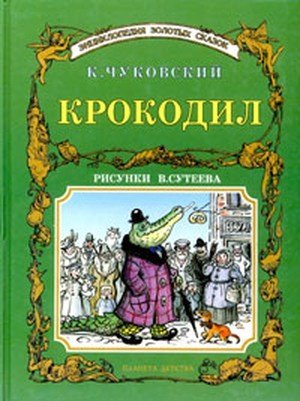 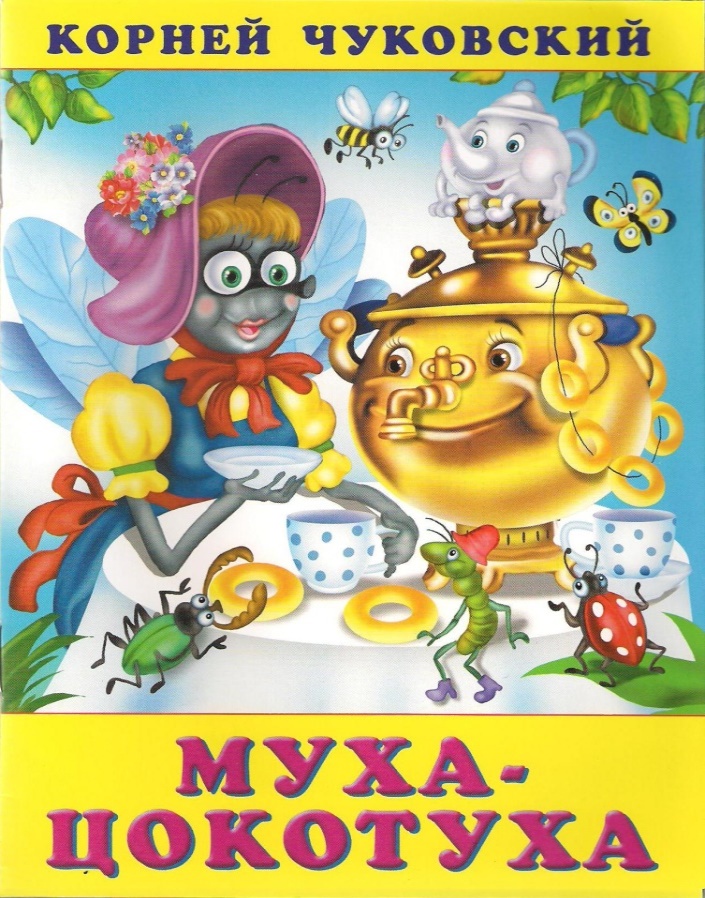 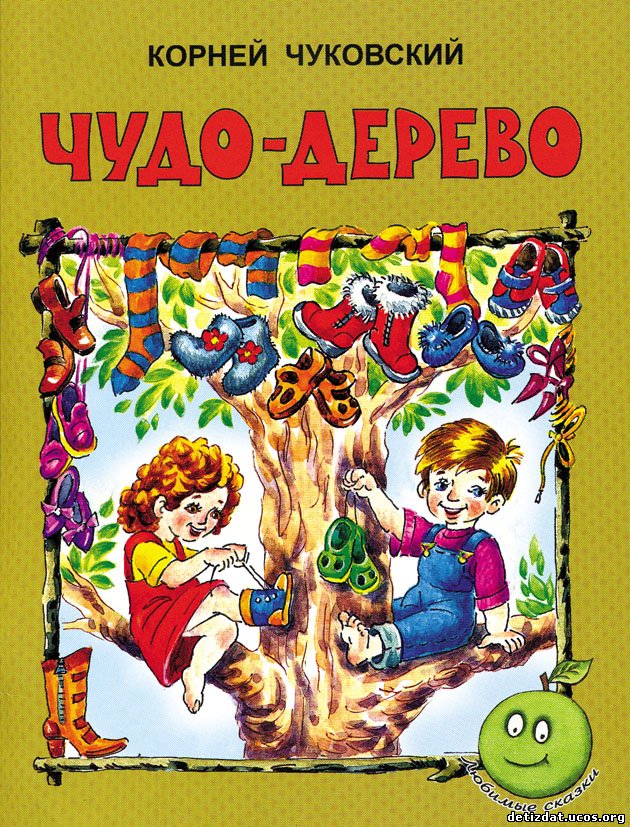 Какие еще сказки К.И.Чуковского вы знаете?
Викторина «Сказки Чуковского»
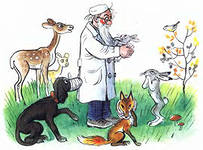 Из какого произведения взяты эти строки?
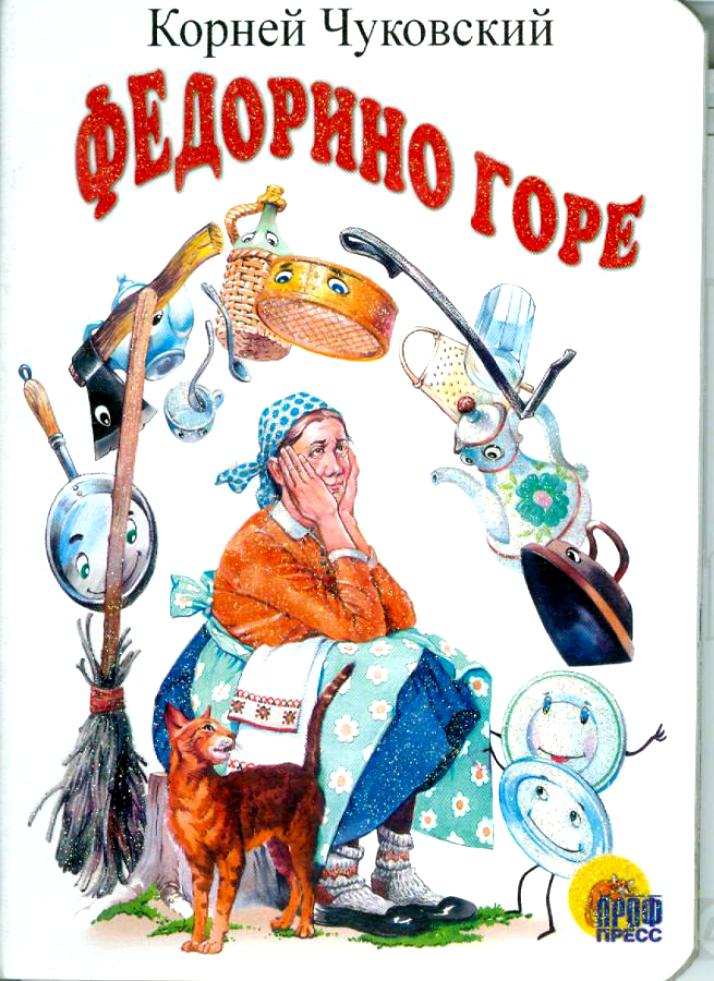 « Уж не буду, уж не буду
Я посуду обижать,
Буду, буду я посуду
И любить, и уважать!»
Кто выручил Муху-Цокотуху из беды?
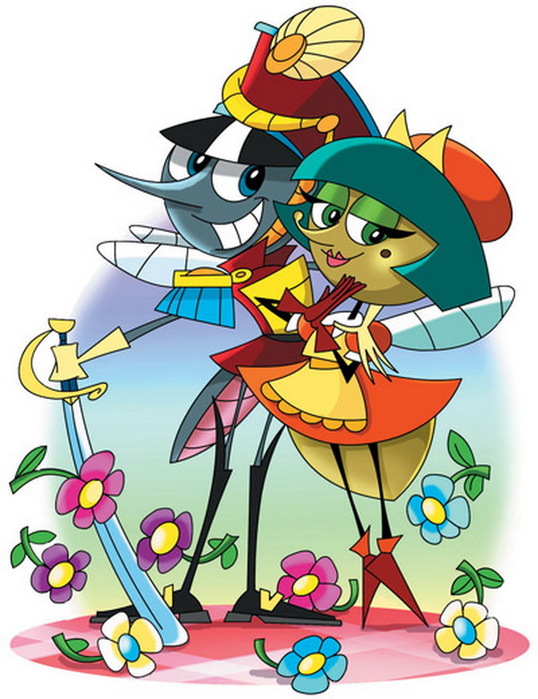 Что просил крокодил по телефону?
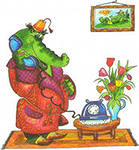 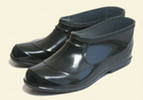 От кого убежала посуда в сказке  К. И. Чуковского?
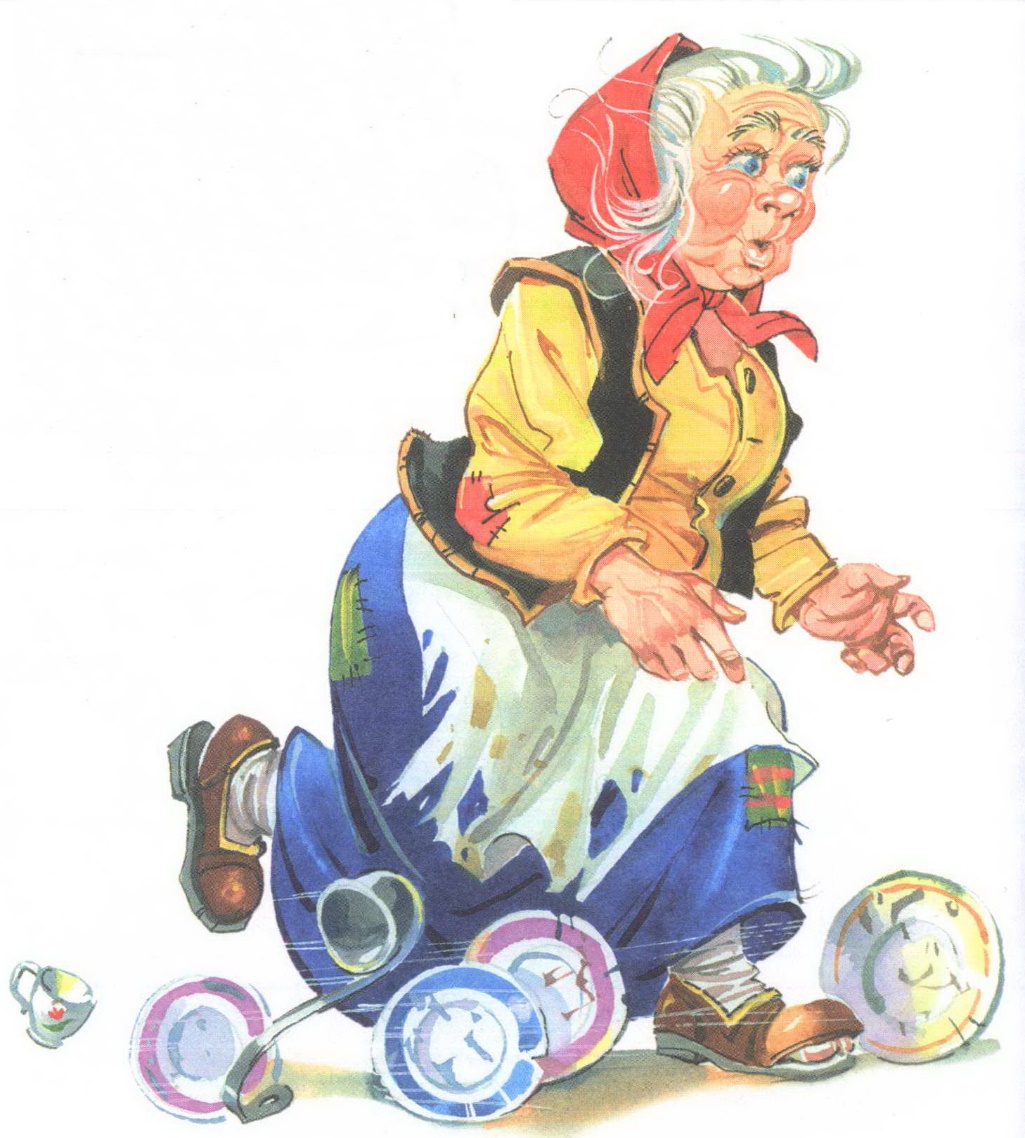 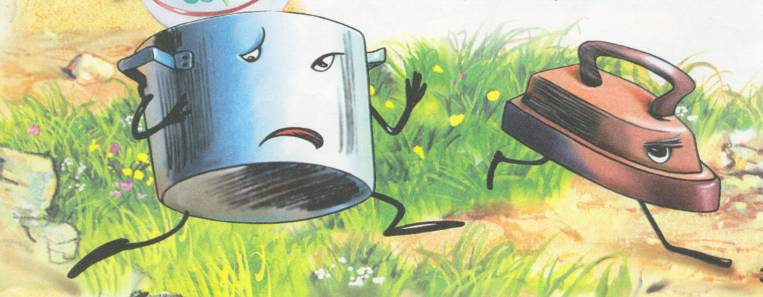 Какой герой призывает детей быть всегда чистыми?
Да здравствует мыло душистое,
И полотенце пушистое,
И зубной порошок,
И густой гребешок!
Давайте же мыться, плескаться,
Купаться, нырять, кувыркаться
В ушате, в корыте, в лохани,
В реке, в ручейке, в океане, —
И в ванне, и в бане,
Всегда и везде —
Вечная слава воде!
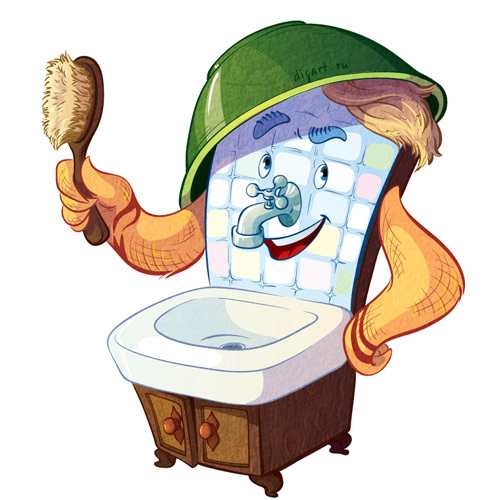 Вот и кончилась викторина!Спасибо!